Errorless Learningand the Feature Positive Effect
Transferring stimuli
Once establish one cue, can add a second cue for the same behavior
Again, use only for THAT behavior

Keep stimuli separate. 

E.g., does down mean stop jumping on me or lie down on the ground?
Prompting
Prompts are used to increase probability that organism will engage in correct response

Use during discrimination training
SD or S+: in presence of this stimulus, do the behavior
S   or S-: in the presence of this stimulus, do NOT do the behavior

Function of prompts is to produce instance of correct behavior so it can be reinforced
Types of Response prompts
Response prompts: behavior of another evokes desired response in presence of SD

Verbal prompts: voice command

Gestural prompts: physical movement or gesture of trainer

Modeling prompts: observe model and imitate (not really used with rats)

Physical prompts: physically assisting rat to engage in behavior
Types of Stimulus prompts
Stimulus prompts: change in stimulus or addition/removal of stimulus increases likelihood of desired response in presence of SD

Within-Stimulus prompts: change the salience of a prompt
Bigger or smaller
Louder or softer
More or less

Extra-stimulus prompts:
Adding a stimulus to increase likelihood of correct discrimination
Picture prompts
Putting line of food pellets for rat to follow
Behavior chains
One behavior can be a cue for the next response

This is a behavior chain
E.g., run through the tunnel, over the balance beam and then through the weave poles

Can teach forward chain:
Start with first, then add second, third, etc.
Reinforce after successful behavior for criterion

Or backwards chain:
Start with last response, then next to last, and so on
Reinforce after successful behavior for criterion
Fading prompts
Several ways to fade prompts

Transferring stimulus control
Remove one stimulus cue, then another

Fading across different types of prompts or fading across prompts
Least to most: fade least invasive prompt first
Most-to-least fading: fade most invasive prompt first

Prompt delay
Delay the prompt
Increase delay until behavior occurs before prompt would have been given
Errorless Discrimination Learning:
Herb Terrace: Criticized way most discrimination learning or training is conducted:
Subjects allowed to make many, many errors
Often get aggressive behavior occurring soon after transition from S+ to S-
Even after many, many training sessions, subjects till make many errors

Alternative suggestion: Errorless learning
Subjects typically make fewer or no responses to S-
Differs from traditional approach in two major ways:
Rather than waiting for steady responding to S+, introduces S- early in learning
Fading procedure used to make it unlikely that subjects will respond to S-
example: teach S+ = red; S- = green
Teaching red vs. green discrimination
S- presented for only 5 or so seconds
S+ presented for 3 minutes
S- begins as unlit (dark) key: pigeons much less likely to peck it

S- gradually fades to green key

Human example: teaching MR children sight words
Word + picture on slide
Gradually fade the picture, leaving only the word
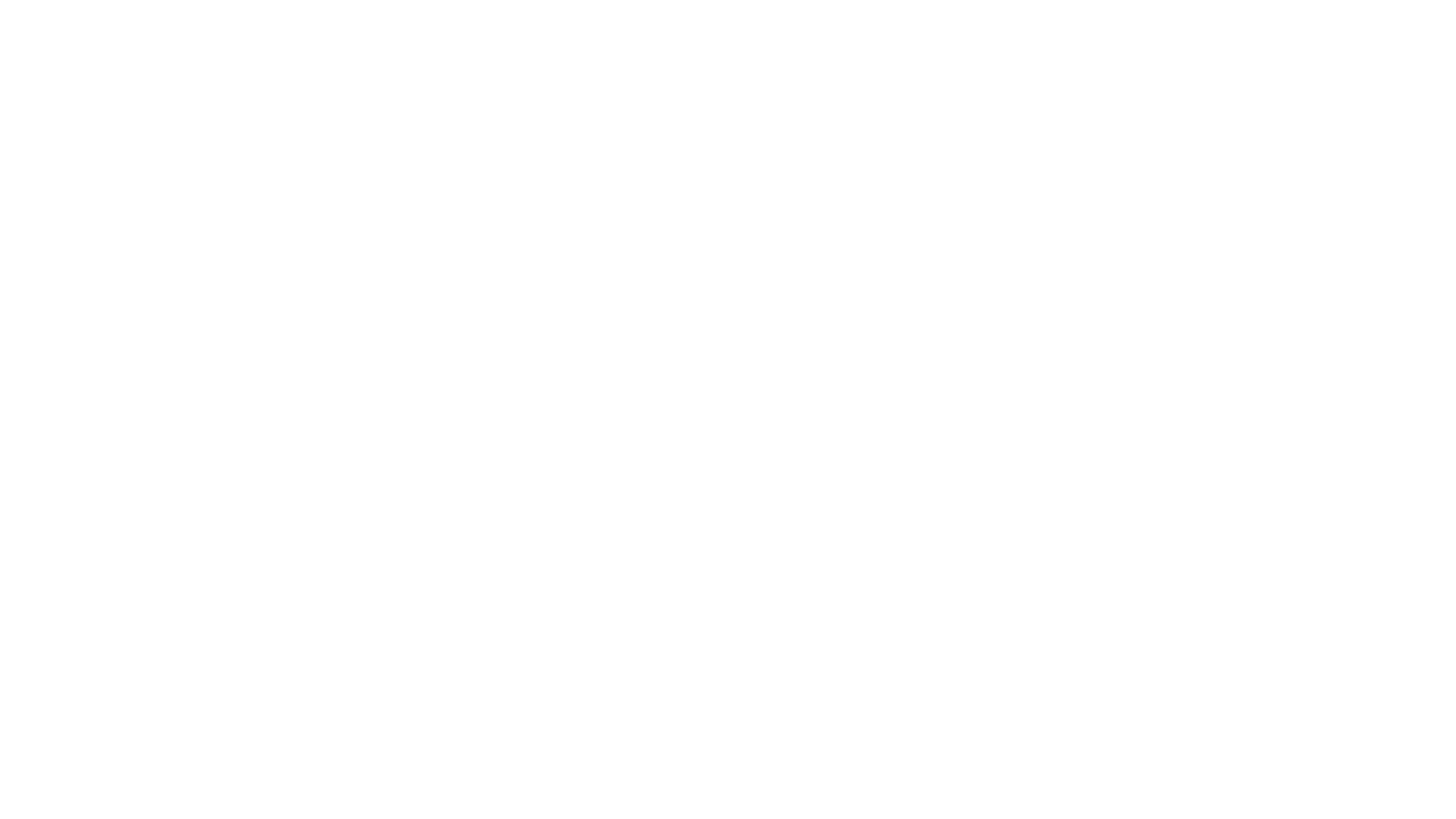 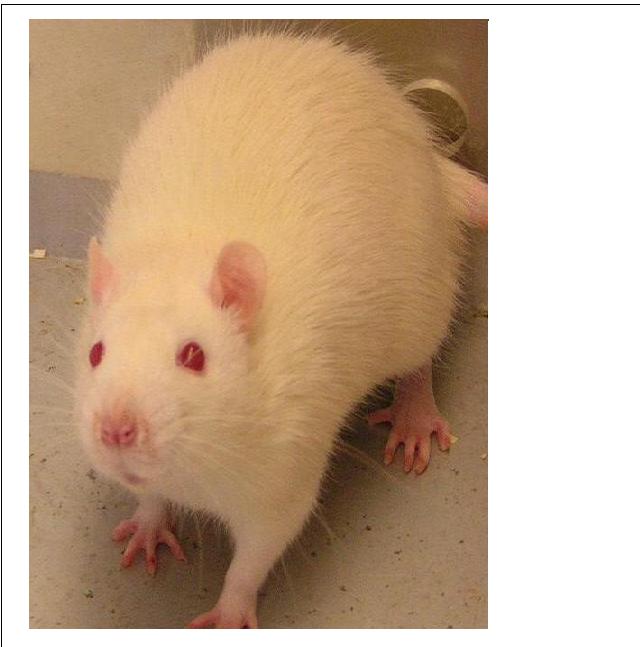 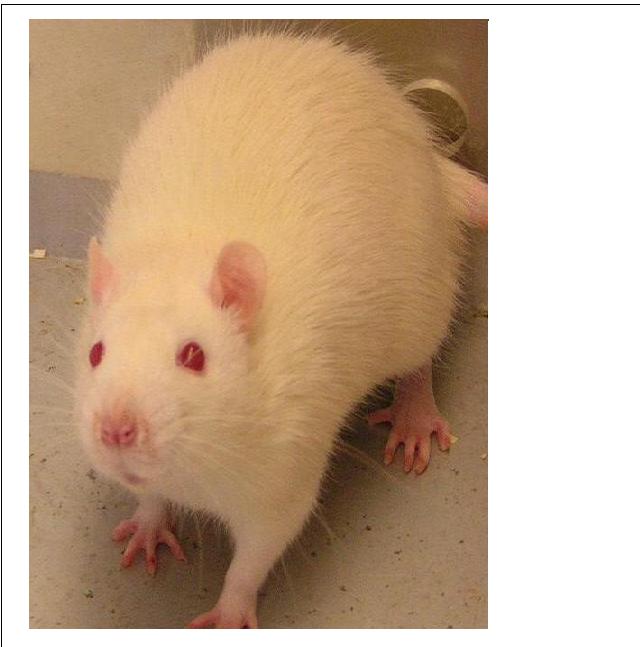 RAT
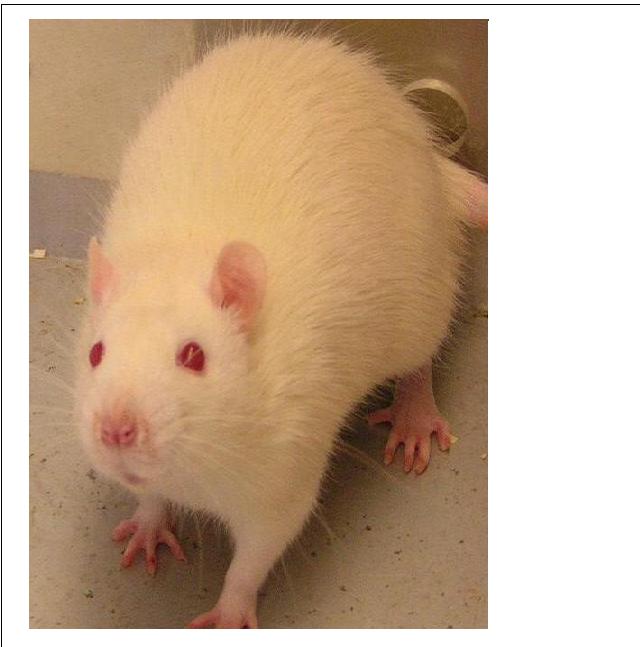 RAT
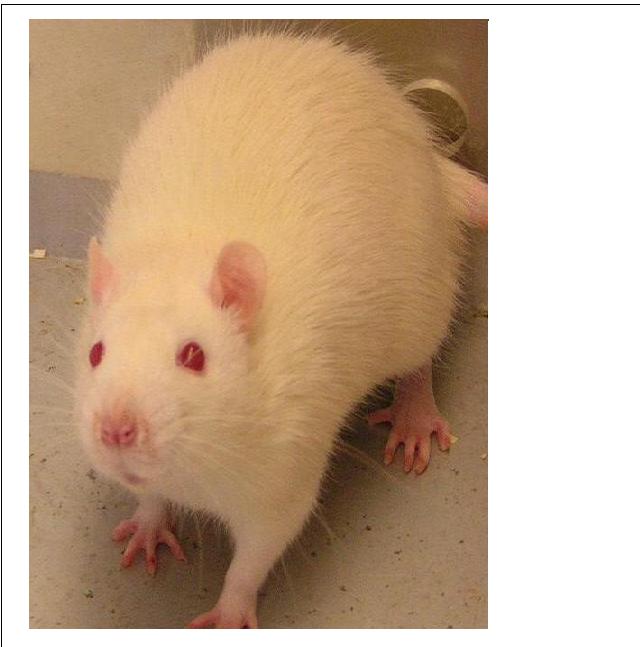 RAT
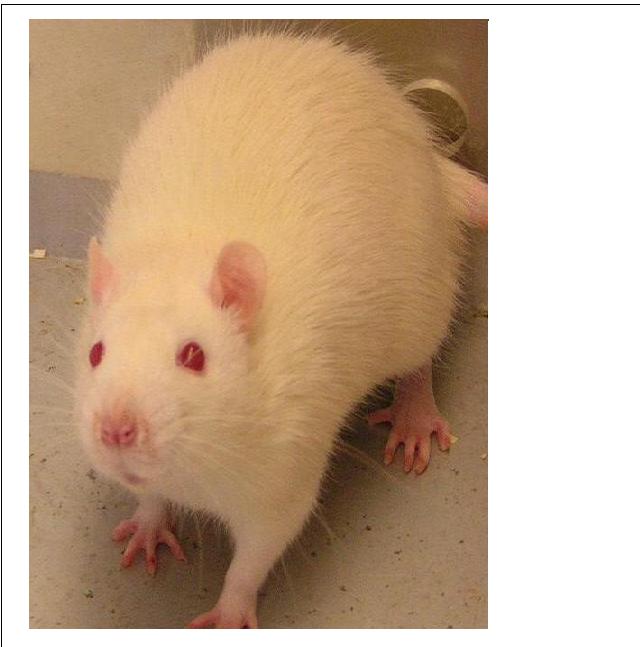 RAT
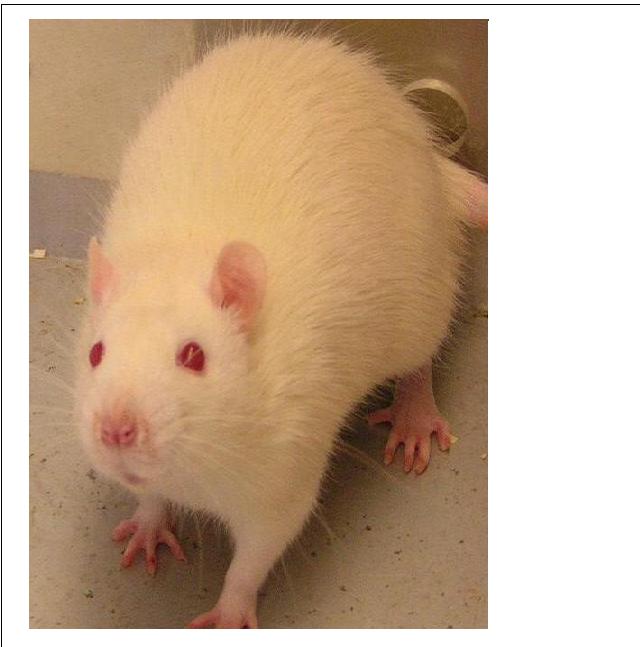 RAT
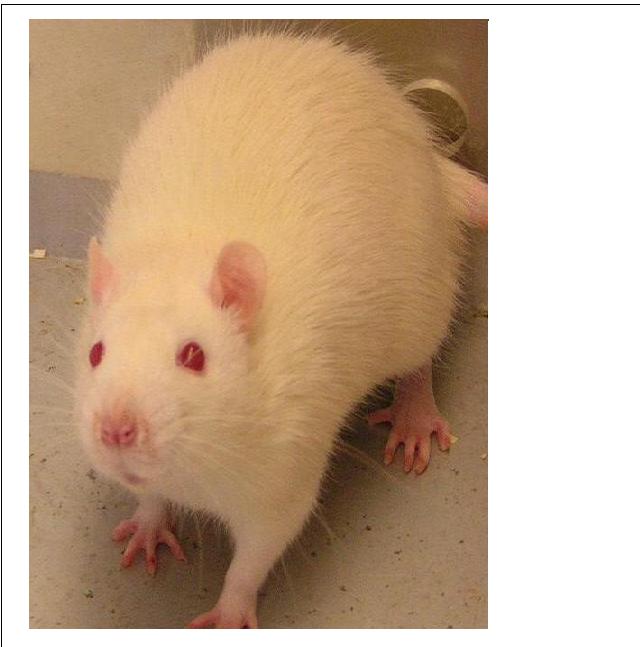 RAT
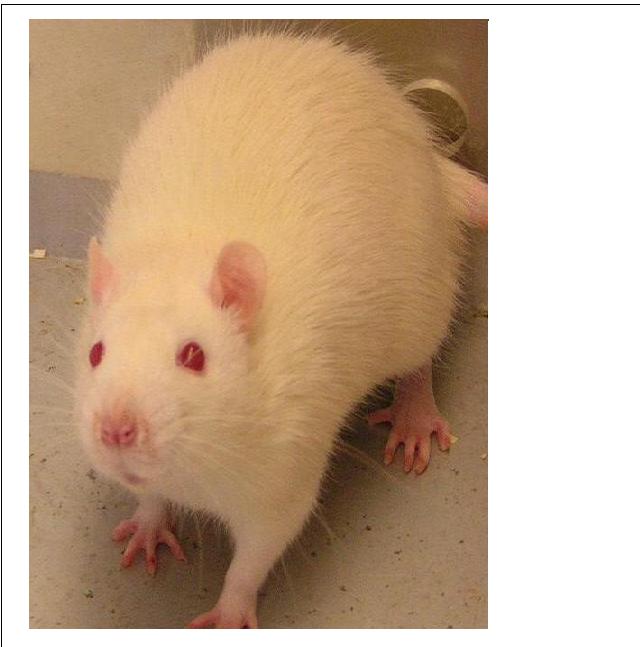 RAT
Several important characteristics about procedure:
Is very effective in reducing number of responses to the S-

Improves long term discrimination

Terrace claims not get aggressive behaviors w/fading procedure

S- not develop inhibitory properties- thus eliminates peak shift effect

Not get behavioral contrast
Feature Positive Effect
Several limitations on effectiveness of discrimination training:
Discrimination will not occur if animal cannot detect difference between stimuli

Animal won't form discrimination if not attend to proper stimuli

The stimulus that an animal attends to is determined by many factors, including:
 Species differences
 Salience of stimuli
 Past experiences: learning history
Feature Positive effect: Jenkins and Hearst
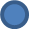 Feature Negative Effect
Then: switched stimuli around:
S+ = lighted key w/NO dark spot
S- = lighted key w/dark spot                         
                                                                                  S+                 S-

Found NO discrimination in this case

Why? Feature Positive Feature Negative effect!

We remember and attend to the positive aspects of the stimuli, not the “negative” or “what’s missing”!!!!
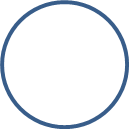 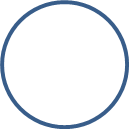 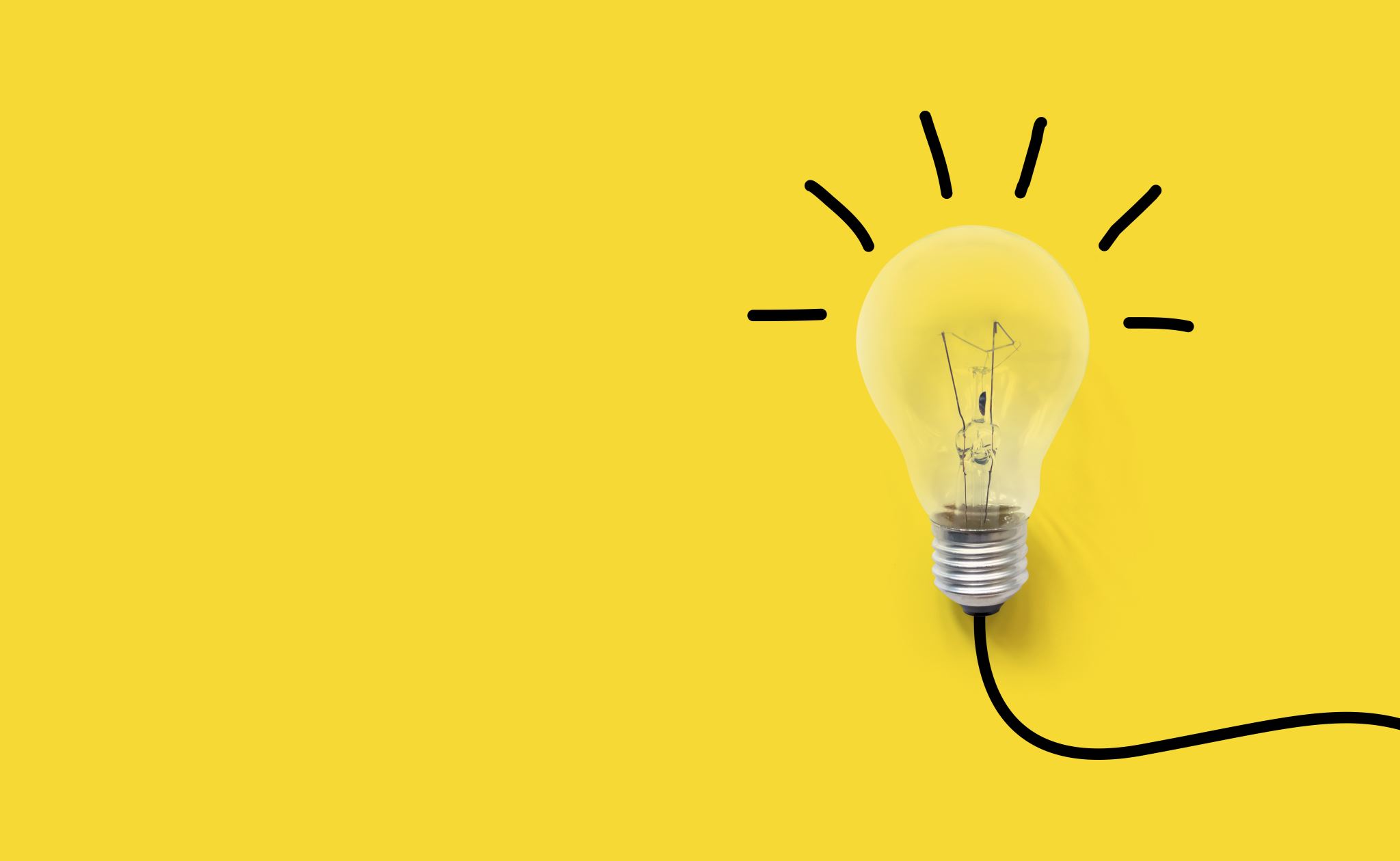 Feature Positive Effect
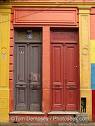 S+
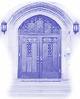 S-
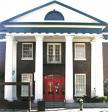 S+
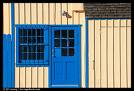 S-
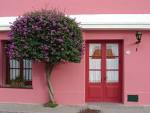 S+
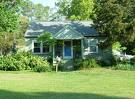 S-
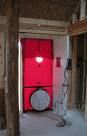 S+
Feature Negative Effect
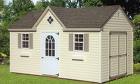 S+
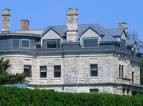 S-
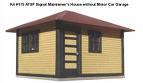 S+
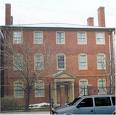 S-
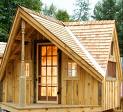 S+
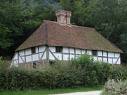 S-
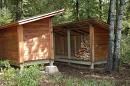 S+
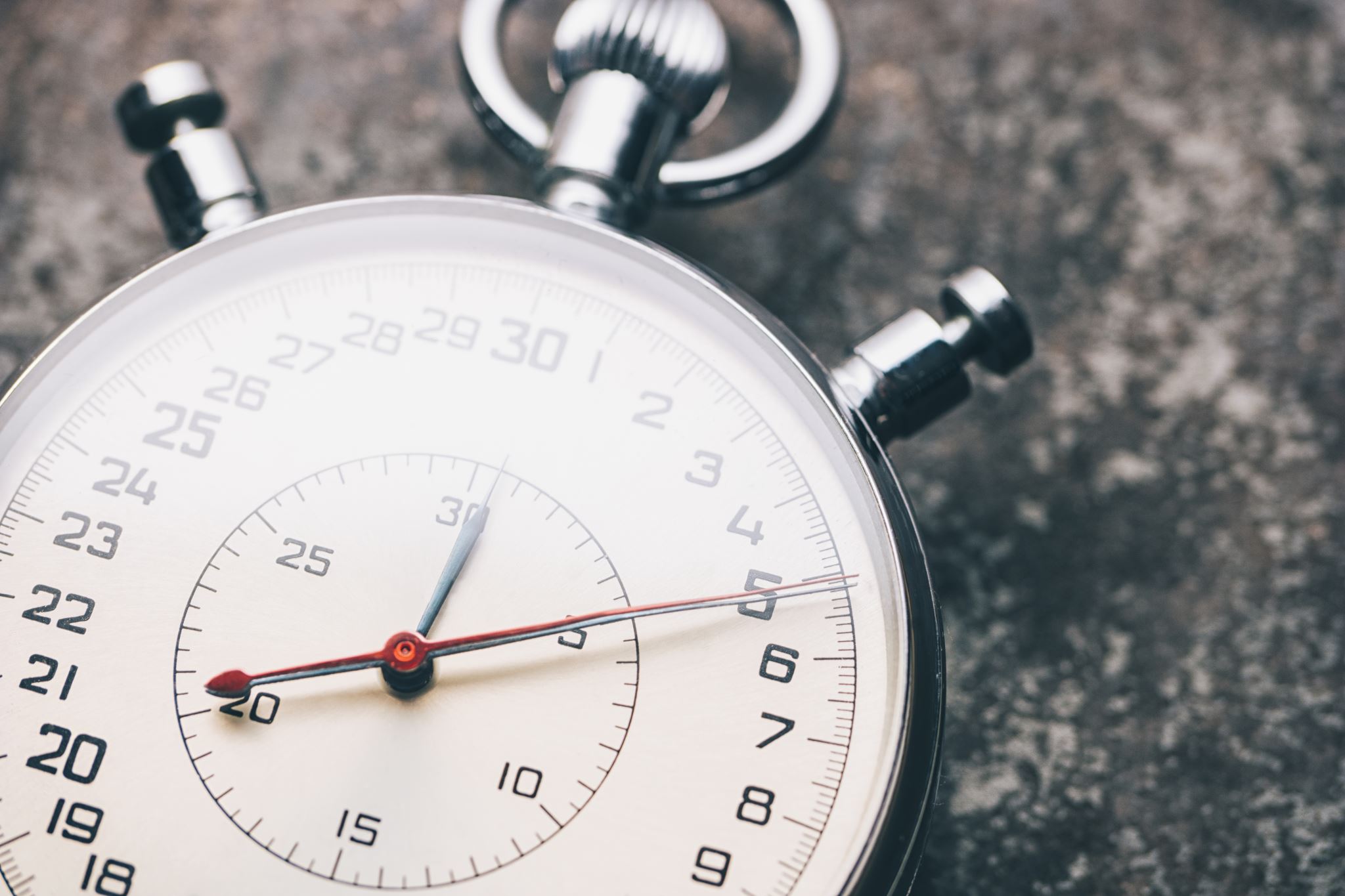 One more try!
S-
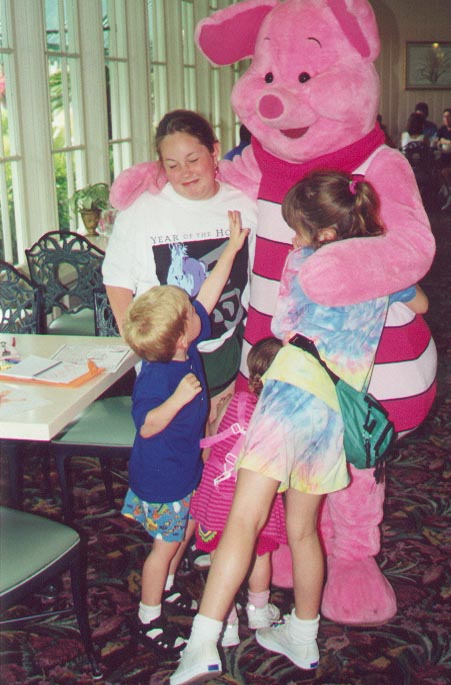 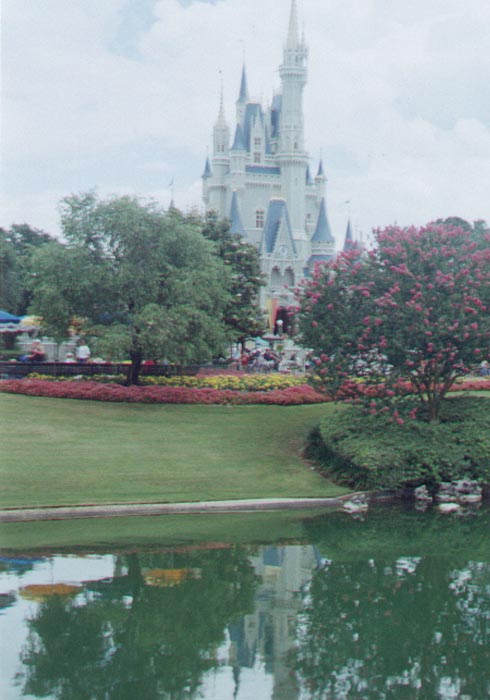 S+
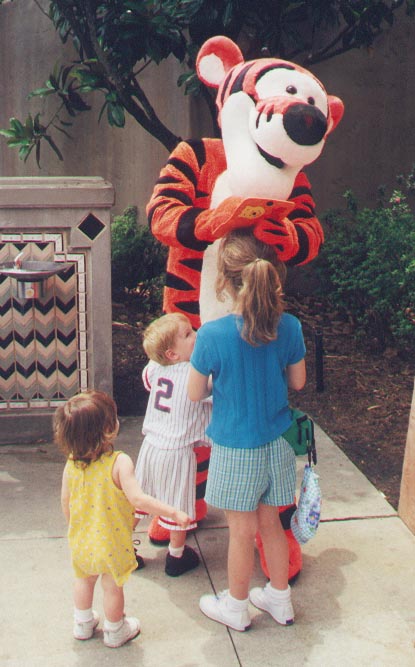 S-
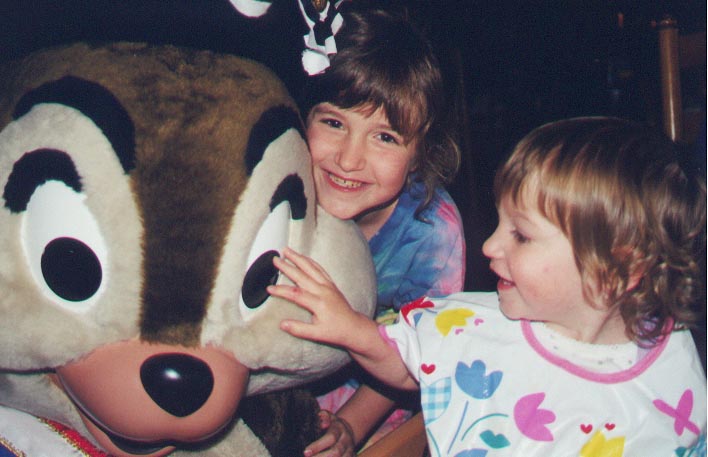 S+
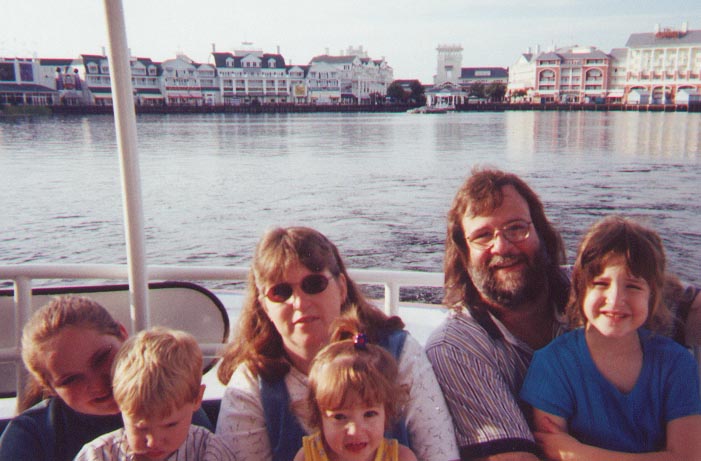 S-
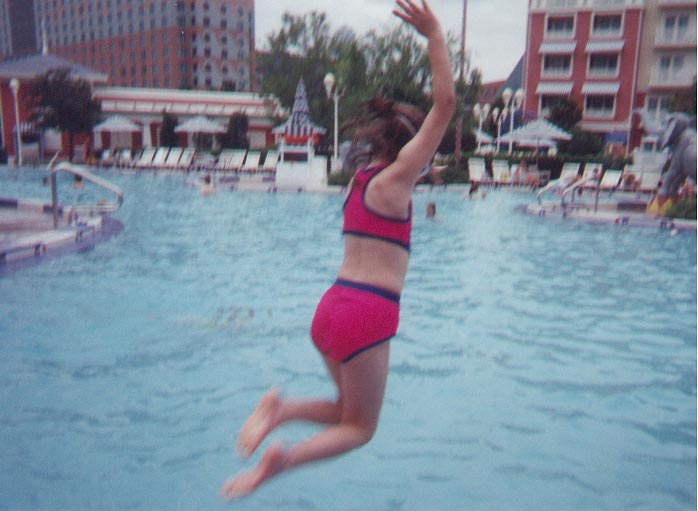 S+
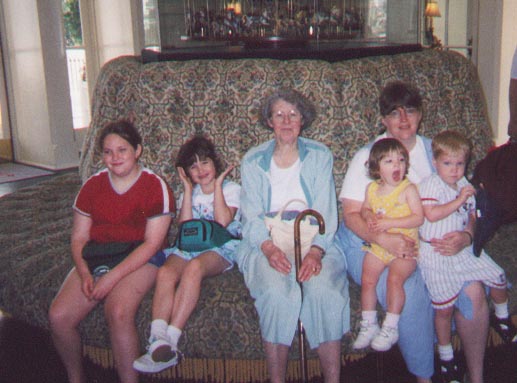 S-
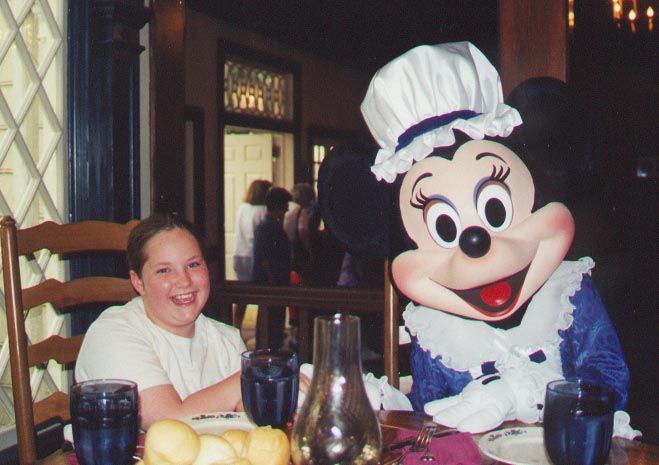 S+
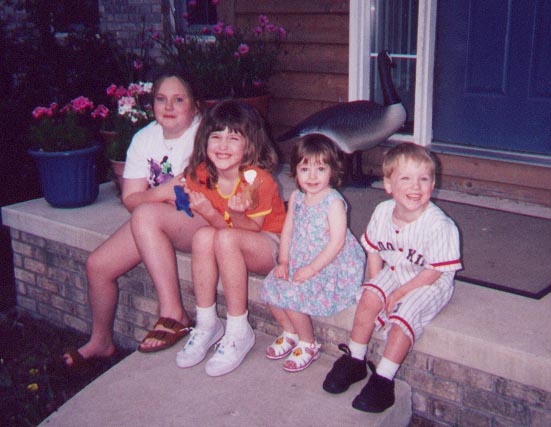 S-
S+
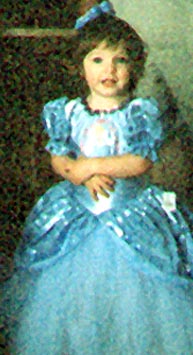 S-
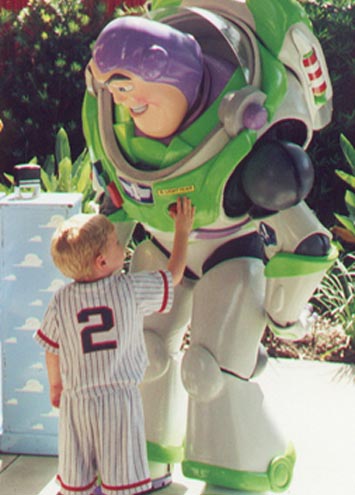 S-
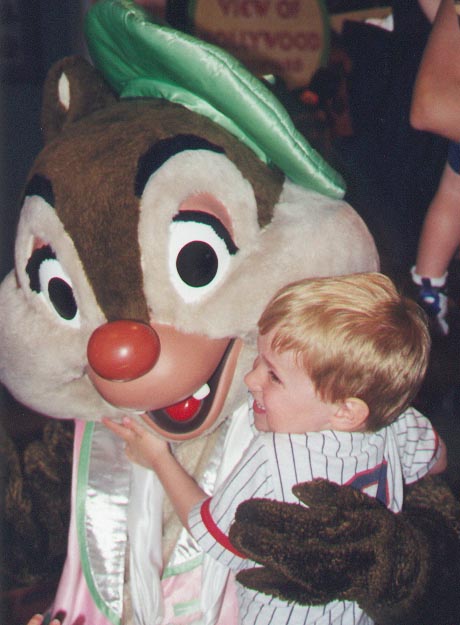 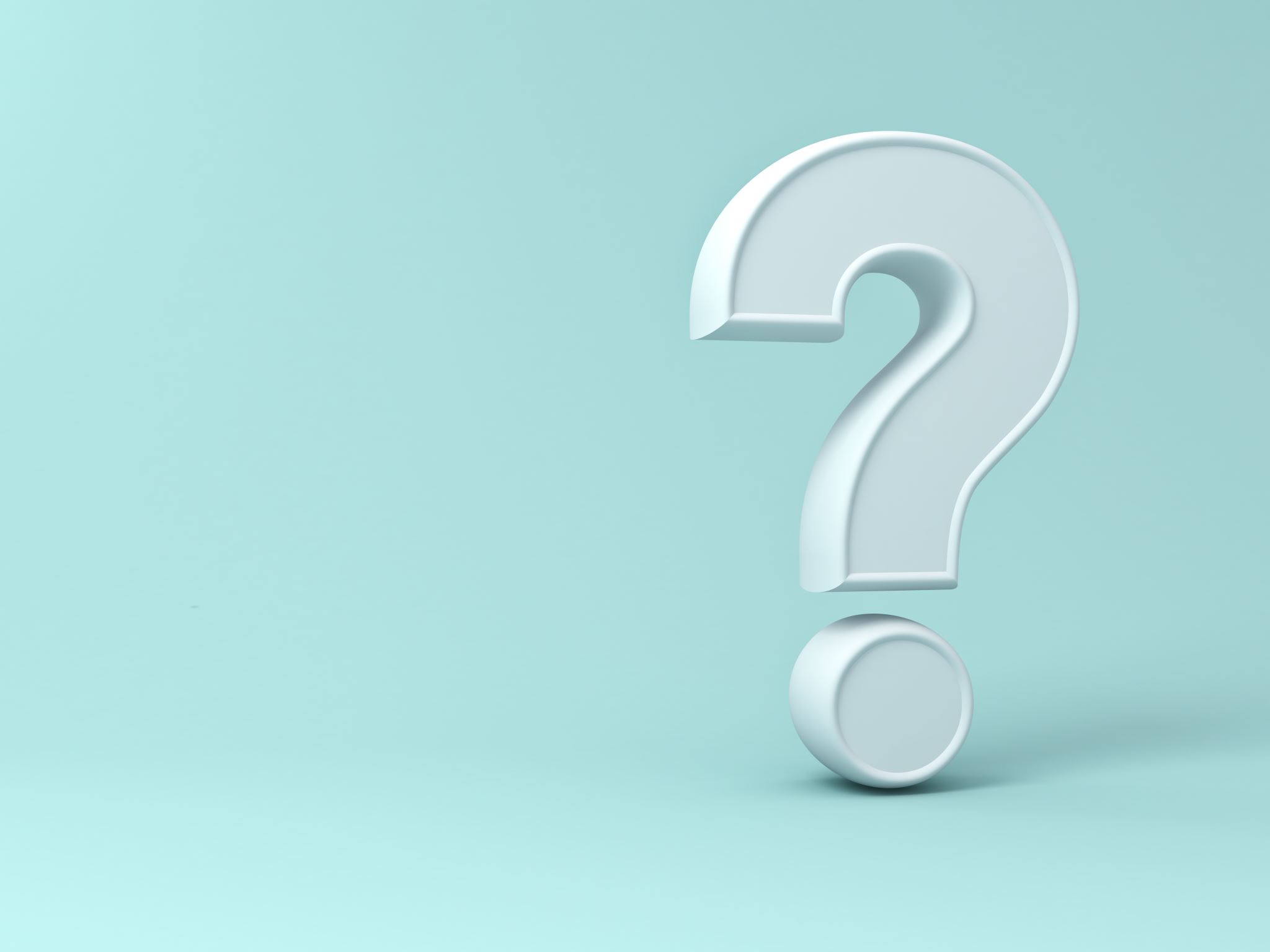 So, what is the concept?
How quickly can you find out what is so unusual about this paragraph? It looks so ordinary that you would think that nothing is wrong with it at all, and, in fact, nothing is. But it is unusual. Why? If you study it and think about it, you may find out, but I am not going to assist you in any way. You must do it without coaching. No doubt, if you work at it for long, it will dawn on you. Who knows? Go to work and try your skill. Par is about half an hour.
An Unusual Paragraph!
A Clue
The author, Eliot Hearst, could not add his name to the paragraph and maintain the concept!